A fájdalom pszichológiai vonatkozásai
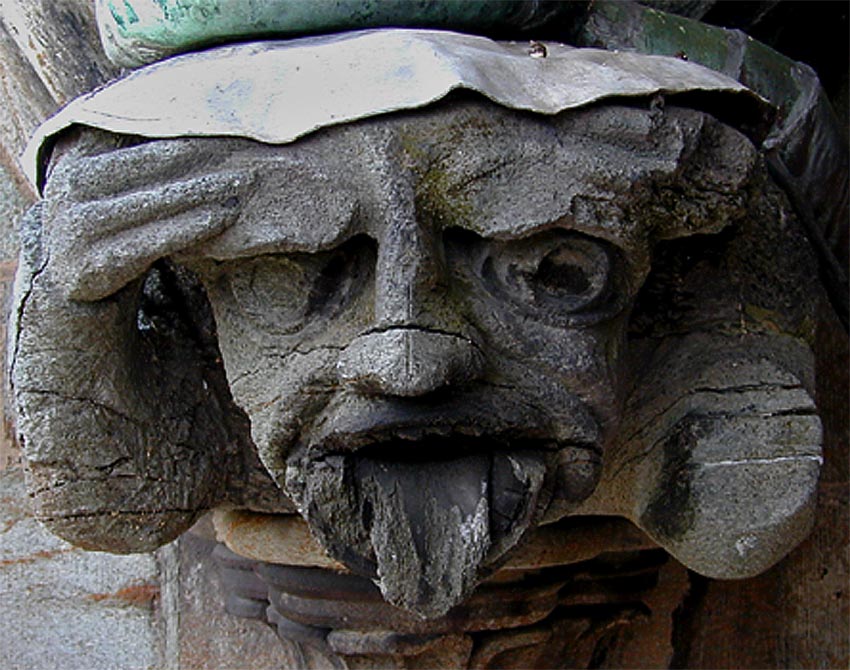 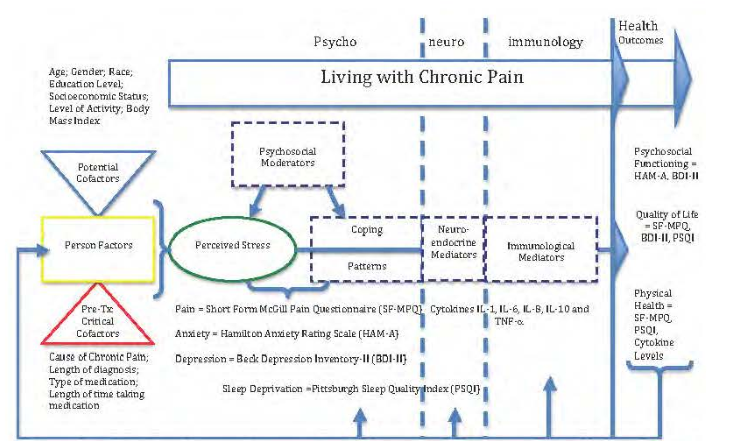 Psychoneuroimmunology and Chronic Pain. Adapted from McCain. Gray, Walter, &  Robins, 2005, p.13
A fájdalom pszichológiája - alapok
Rectoscopia

„A” beteg intenzív fájdalmat él át 10 percig, majd a vizsgálat gyorsan véget ér
„B” beteg intenzív fájdalmat él át 10 percig, majd a fájdalom fokozatosan csökkent további 10 percig
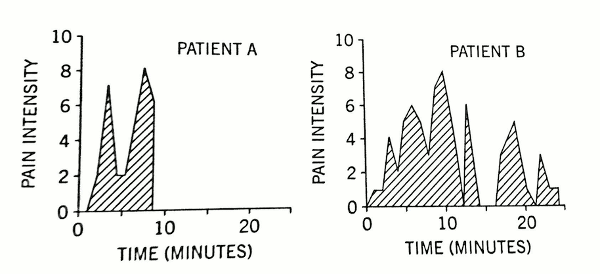 Csúcs-vég szabály (Kahneman 2002)
Retrospektíve a fájdalom utólagos élménye a legintenzívebb élmény (csúcspont) és az élmény végén (végpont) átélt fájdalom átlaga lesz

Az idő hatása eltűnik, és utólag egységes, egész élménynek tűnik

Ezek az élmények erősen meghatározzák a fájdalmas beavatkozásokhoz való viszonyt.
A fájdalom szubjektív erősségét a fizikai okokon kívül befolyásoló tényezők
Betegség-reprezentáció

Fájdalom-viselkedés

Kapcsolatok és életstílus

Pszichológiai tünetek
katasztrofizálás

passzivitás

hétköznapi aktivitások kerülése

figyelem fájdalomra fókuszálása
Hogyan fokozódik a fájdalom?
fájdalom
2. Pszichoterápia 4 fokozatban
1. Fokozat. Edukáció,
direkt tanácsadás

Napló vezetése

Figyelemelterelés

Aktivitás fokozása
2. Fokozat. Viselkedésterápia

Terv az élethelyzeti nehézségek kezelésére (feladatok listája, fokozatosság)

Mozgásprogram


Relaxáció
)
3. Fokozat.  Kognitív viselkedésterápia

Önmegfigyelés önrontó körének elemzése

A katasztrofizáló gondolkodás újrastrukturálása

Alternatív fájdalom-viselkedés kiépítése (nem gyógyszeres megküzdésen a hangsúly)
4. Fokozat.  Az (esetleges) mélyebb pszichológiai háttértényezőkkel való munka

Trauma

Interperszonális problémák

A tünetek szimbolikus jelentésének módosítása